Using UDL Principles to Improve Student Engagement
Sandra Law (CLDD)
10-Dec-2015
Polling question
When I mention the term universal design for learning (UDL) what comes to mind?
Agenda
Welcome
What is Universal Design for Learning (UDL)?
Why is UDL important in online distance education at the post-secondary level?
What do we mean by at-risk student? By high-risk courses?
How does engagement fit into UDL and support at-risk students?
Strategies and tools to increase engagement
Questions
What is UDL?
A framework to improve and optimize teaching and learning for all people based on scientific insights into how humans learn.
There are three main principles
Provide multiple means of representation
Provide multiple means of action and expression
Provide multiple means of engagement
[Speaker Notes: If at any time you would like to see]
UDL guidelines
Why is UDL important in online and distance PSE?
Recommends strategies and tools to support a diverse range of students:
With disabilities (e.g. mobility, learning, deaf and hard of hearing, low vision, psychiatric conditions, older adults)
Students with differing types and levels of educational preparation (e.g. international students, indigenous students, refugees, incarcerated students, students with disabilities)
[Speaker Notes: Enrollment of students with disabilities increases every year in the US population. Numbers have quadrupled in last 25 years. Increase in the variety of disabilities among students. The number of students with disabilities who fail to graduate is also growing. (Barnard-Brak, 2010; Higbee, et. al, 2010; Paul, 2000; Quick, Lehmann, & Deniston, 2003)]
Context for discussion of UDL
Before we get to how UDL can promote engagement amongst at risk students I will provide some context for the discussion
Diverse student body
Some statistics
Distance education context
AU students registered with ASD
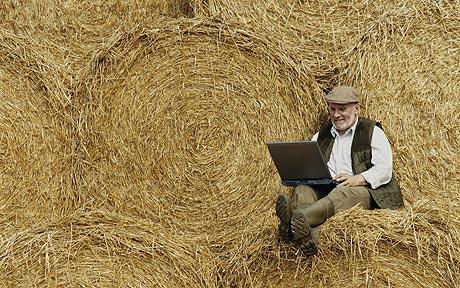 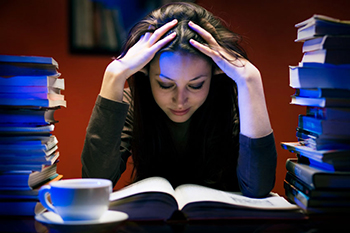 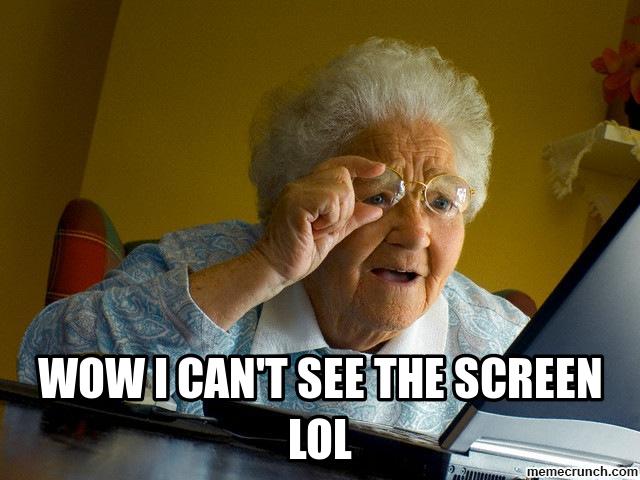 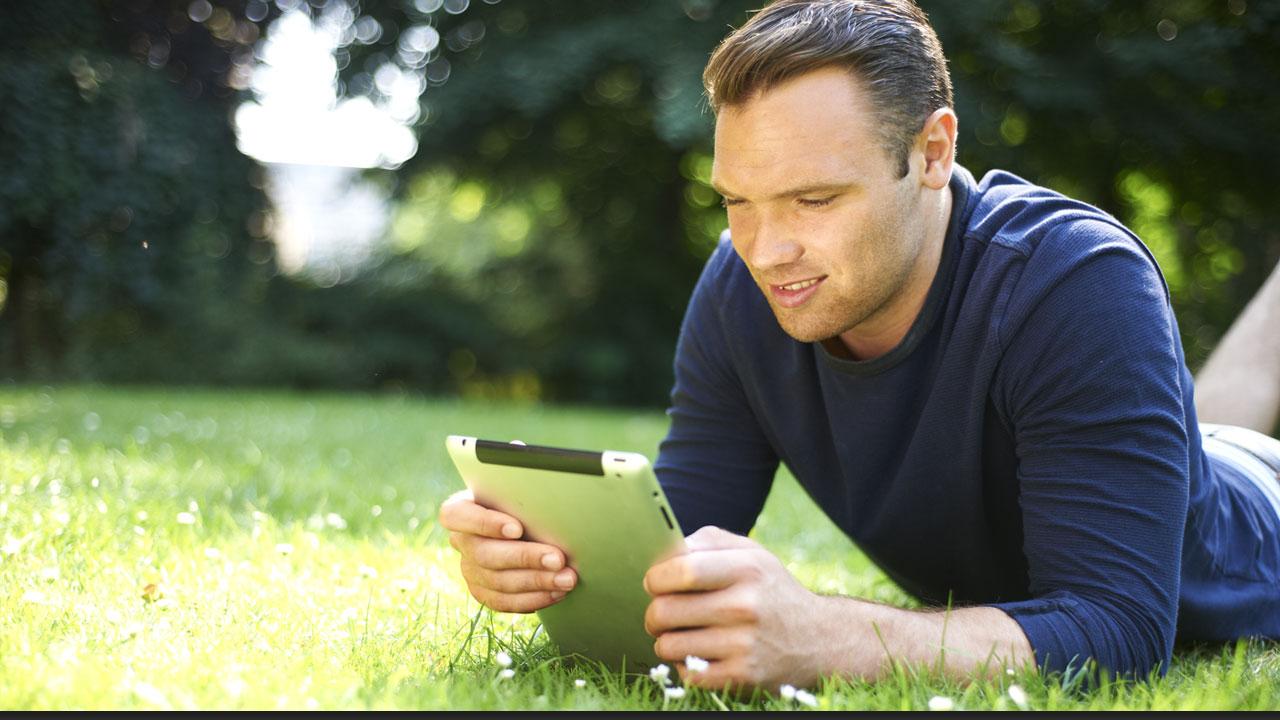 [Speaker Notes: Older students, incarcerated students, students working in rural/remote locations, students working on mobile devices, students working in noisy environments, students with variety of disabilities.]
AU students registered with ASD
AU students registered with ASD
Challenges of distance education
Online communication tools (chat/discussion boards, audio/video conference)
Website and LMS accessibility
Document accessibility
Graphical & multimedia content
ICT function/compatibility
Instructions & study skills
[Speaker Notes: Online communication tools do not always work for students with disabilities or may be unfamiliar to students (may have lived in rural or remote areas with limited internet access).]
What is an at risk student?
A student is at risk of not achieving academic success if their ‘skills, knowledge, motivation and/or academic ability is significantly below that of the typical student in PSE’ (Maxwell, 1997, p.2)
These students have ‘low academic self-concept, unrealistic grade expectations, governed by extrinsic motivation, low self-efficacy, inadequate skills for college success, belief that learning is memorizing and who has a history of passive learning’ (Ender & Wilkie, 2000, p. 134-135)
[Speaker Notes: Fear causes cognitive processes to short circuit, making it nearly impossible for students to participate, concentrate, study, or pass an exam.]
Examples of at risk students
Lack necessary preparation for postsecondary study
Have a diagnosed disability but do not disclose  (e.g. learning disability)1
Have an undiagnosed disability
Students with a history of academic failure
Students with emotional or behaviourial problems (e.g. anxious students)
Adult learners returning to PSE after an extended absence
Low motivation/engagement
Lack of psychological attachment to school
[Speaker Notes: “For many students with disabilities, this will be the first time they are responsible for the disclosure of their disability and explaining their academic needs to others; until this point, they have had family or teachers speak on their behalf and may have never been their own advocates.” “Lynch and Gussel (1996) confirmed students’ lack of training in self-advocacy skills upon entering post-secondary study. Most respondents stated that they struggled with how to approach educators, how to describe their learning style and how to effectively put forth their academic needs in a way that educators understood (Kraglund-Gauthier, Young & Kell, 2014).

Note: The conference will have a panel exploring the student experience. So please attend if you are learning more about their experience.

Supporting these learners – peer advisors, visual means of sharing information with students, personal attention from advisers

Jones and Becker (2002) identify the need for programs that teach decision-making skills, promote self-advocacy, provide curriculum intensive advising, and provide services to support students during their first year.   Ender and Wilkie (2000) include remedial courses for basic reading, writing, and math skills in their programming suggestions. - See more at: http://www.nacada.ksu.edu/Resources/Clearinghouse/View-Articles/At-Risk-Students.aspx#sthash.1KfUyVaf.dpuf

Fearful students who procrastinate, afraid that they will not measure up. May drop further and further behind. Cultural factors may have a role (fear of foreignness (Steed 2011). Confused about the complexity of English language. May be fearful about interacting with students born in US.

Can support at risk students by anticipating the kinds of supports they might need and providing them. Links to Critical Thinking resources on AU website.

Enrollment of students with disabilities increases every year in the US population. Numbers have quadrupled in last 25 years. Increase in the variety of disabilities among students. The number of students with disabilities who fail to graduate is also growing. (Barnard-Brak, 2010; Higbee, et. al, 2010; Paul, 2000; Quick, Lehmann, & Deniston, 2003)]
Learning Challenge Prototype
[Speaker Notes: From
Gradel, K. & Edson, A.J. (2009-2010). Putting universal design for learning on the higher ed agenda. Journal of Educational Technology Systems, 38(2), 111-121.]
What is a high risk course?
Online self-paced courses can have high attrition rates. Lack of interaction can lead to reduced student satisfaction and persistence. (Croxton, 2014)
Typically high risk courses have 30% D or F grades or withdrawls (Feldman, 2005).
[Speaker Notes: Croxton, R.A. (2014). The role of interactivity in student satisfaction and persistence in online learning. MERLOT Journal of Online Learning and Teaching, 10(2), 314-324

Despite the rapid growth in student enrollment in online courses, persistence in such courses is often
much lower than in traditional, face-to-face (F2F) courses (Carr, 2000; Chen & Jang, 2010; Jun, 2005;
Rochester & Pradel, 2008). Rates of students who fail to complete their online courses range from as
low as 10% to as high as 50% to 75% (Carr, 2000; Jun, 2005; Rochester & Pradel, 2008). These high
attrition rates are costly to universities and deserve attention from university management, faculty
members, and course designers (Liu, Gomez, Khan, & Yen, 2007).]
Inclusive education and student engagement
“Disengagement from school – whether a student leaves or struggles through to graduation – is also a significant source of inequity in Canadian society, not only because it places a large number of students at a disadvantage as they move into adult roles, but because disengagement is disproportionately experienced by students living in poverty, students with disabilities, and students from ethnic minority and Aboriginal communities. (p. 7)

From Willms et al. (2009, p. 7)
[Speaker Notes: Students who are most often excluded become disengaged (Canadian Council on Learning, 2009)]
III. Multiple means of engagement
[Speaker Notes: Student centred approaches, flexibility]
7. Provide options for recruiting interest
Optimize individual choice and autonomy
Practice opportunities, reward type, information gathering/production, design/layout of graphics, sequence for completing tasks
Optimize relevance, value and authenticity
Personalization, relevance to individual learner, culturally and socially relevant, supports diversity
Minimize threats and distractions
Accepting environment, vary level of novelty and risk, vary level of sensory stimulation
[Speaker Notes: RSS feeds
Again don’t be prescriptive

Ceding control of look and feel to students

Relevance. Biology lab can pique interest of some students but may cause anxiety in others that inhibits learning. Plan for interaction between variable emotional responses and the activity itself.

Make activities relevant to where students live, their own experience by allowing for flexibility in assignments in terms of selection of topics.

Pacing or timing for completion of tasks – built into the self-paced learning environment.

Have a ‘learn history through literature’ segment. For example have students reflect on events around expansion of railroad in Canada’s west by reading Rudy Weibe’s “The scorched wood people” and more mainstream accounts of railroad’s expansion. Specifically the impact of ability of indigenous peoples to make a living off of the land, disruption in their culture. Could do something similar with American authors (of books like “Rabbit Boss” or the trilogy by ….]
Individual choice and autonomy
Self-quizzes or exams (with immediate and helpful feedback)
Flexible assignments (e.g. open-ended assignments)
RSS feeds give students freedom to explore a topic
[Speaker Notes: Open-ended assignments can benefit both students and course professors. Open-ended assignments give students agency and choice while they tend to require fewer updates in terms of course revisions.

Importance of autonomy
“Fostering autonomy involves providing choice as part of student engagement with course activities (Reeve & Jang, 2006). Choosing among several options is designed to increase students’ 
perceptions of internal control over their actions (Reeve, Nix, & Hamm, 2003). When afforded choices, students tend to spend more time and effort on the activity (Flowerday & Schraw, 2000). Patall, Cooper, and Wynn (2010) reported when instructors provided choice, students exhibited more autonomous motivation, perceived higher competence, and resulted in higher completion  rates and better performance compared to students who did not have a choice“]
Optimize relevance, value & authenticity
Authentic activities (contextualized to learner’s life)
Include tasks that allow learners to actively participate and reflect on their learning (e.g. journals, blogs)
Design activities that allow learners to engage in creative problem-solving (e.g. real world problems in mathematics)
Appropriate for diverse audiences
[Speaker Notes: Different perspectives on historical event. Might introduce through work of fiction like Rudy Wiebe’s “The Scorched Wood People”. Different views on the expansion of railroad through western Canada. Indigenous, Official, immigrant.]
Example - Simulation
Ardcalloch simulation
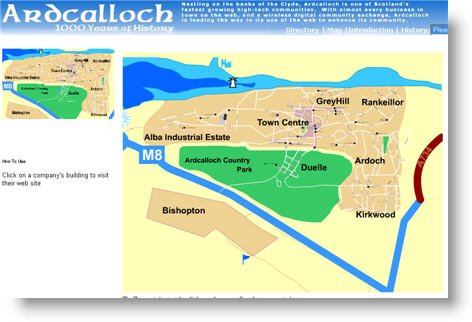 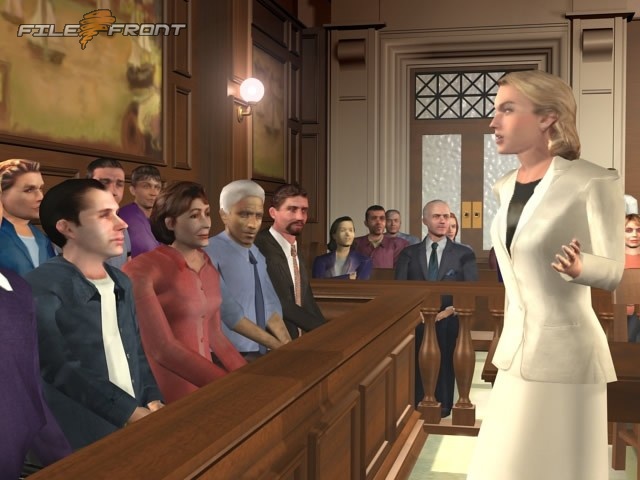 [Speaker Notes: Another activity requires learner to join a virtual firm and engage in role play as a professional lawyer.
Interaction with opposing student firms and with fictional and simulated clients provides opportunities for students to engage in role play at a deeper level than traditional classroom.
Transactional learning provides opportunities for relevant principles, codes of conduct and ethical and personal responsibility issues to become explicit to the student.

Civil court action activity
Tutors acted as clerks of the court within the transaction.
Responded in character to correspondence and lodging of documents by student firms.
Instructors assumed various roles such as clients, senior partner and other citizens or institutions.]
Examples of authentic learning activities
Problem-based learning
Case studies
Simulation & role play
Literature reviews
Portfolios
[Speaker Notes: Case studies/Problem-based learning. For intro level students take cases from the headlines, intermediate level – throw students into the middle of things without providing any framing.]
Minimize threats & distractions
Ambiguity. Novices generally have a low tolerance for ambiguity and making mistakes (Cox, 2009).
Consistency of presentation (e.g. between courses)
In paced courses use calendars and schedules to increase predictability of activities
Use advanced organizers to help learners anticipate what is coming
Introducing novel experiences can help motivate learners to maintain interest
[Speaker Notes: Cox 2009]
8. Provide options for sustaining effort and persistence
Heighten salience of goals and objectives
Achievable goal setting, scaffolding to visualize desired outcome, exemplars
Vary demands and resources to optimize challenge
Flexibility in tools, emphasize process, rubrics
Foster collaboration and community
Group work ground rules, support learning communities
Increase mastery-oriented feedback
Encourage self-awareness, provide targeted & substantive feedback, identify success strategies
[Speaker Notes: Flexibility in tools (flickr, yotube, etc…..

Use scheduling tools like hand held devices, time management tools, rubrics
Encourage students to set shorter goals in order to reach longer term goal
Provide examples of excellent performances
Allow for flexibility in tool use, emphasize the learning process

Support learner to cope with challenges in activity. Embed self-checks in tasks and ask students to rate difficulty level of task.

Study skills website

Group work – use web conferencing tool like AdobeConnect, e.g. break out rooms for different groups to address different topics and bring their findings back to group. Leave time for reflection on process, Give options to students who cannot use the technology, or who need to participate asynchronously in a paced grad class for example. Don’t require students to use a particular technology. Hangouts in Google+ outlining of topic and expectations re: group work. Allow students to go to their own hangouts.]
Example – Mind Map
Example – Concept Map
Heighten salience of goals and objectives
Guide students to set realistic learning goals around their work and personal lives. 
Direct students to time management resources by including HTML blocks with links
Encourage students to use scheduling apps to send themselves reminders of assignment deadlines
Use calendar in the LMS to sync the individual’s start date to recommended milestones
Provide exemplars of excellence
Provide rubrics that make goals and objectives of activities and assignments more explicit
Example – HTML Block
[Speaker Notes: Math 315]
URLs for rubrics
Online discussion
Projects (e.g. sciences)
Collaboration
Lab reports
Mathematical proofs
E-portfolios
Research paper
Example – Mathematical proof rubric
Vary demands and resources to optimize challenge
Engage most able students as well as those less able by
Offering certain number of flexible, open-ended assignments
Flexible deadlines (built into the self-paced environment)
Use question and assignment banks with variable levels of difficulty and complexity
Don’t insist that students use particular tool to complete assignment (unless necessary for instructional / learning goals)
[Speaker Notes: Flexible (e.g. can be submitted as video, research report, animation)]
Foster community and collaboration
Difficult but not impossible especially for high enrollment self-paced courses
Encourage students to work with study buddies or groups
Provide guidelines for students if they are expected to work in groups
Encourage students to develop learning networks outside the course (e.g. volunteer in community, join professional organization, interact with an expert)
Encourage students to form special interest group in courses allowing students to join like-minded individuals
[Speaker Notes: Interact with an expert. For example a citizen scientist blogger. 

Hold synchronous activities and record and archive for those students who cannot attend. 

Au programs. Provide a link to the program with which your course is associated (e.g. mathematics, history) to encourage students to plan their academic future

Special interest groups could be set up on the Landing or within the course (under groupings and using the sign up sheets)

Encourage students working on group projects to collaborate synchronously or asynchronously through tools like Skype, Adobe Connect, Google Docs, Wikis in Moodle

Or to use free online brainstorming tools like Slatebox or XMind]
Learning Networks - NOAA
Tools that can support collaboration
Game-based learning and participatory research apps and sites
Asynchronous discussion forums in LMS. Instructors and tutors can model effective communication with their postings (Croxton, 2014; Gunawardena, 2010)
Course or program group on the Landing or website
Special Interest Groups (SIGs) in courses facilitated through groupings and signup sheets in Moodle
Group project collaboration through Moodle wikis, Google Docs, Skype, etc.
[Speaker Notes: In Croxton (2014)

As noted previously in this review, findings by Biesenbach-
Lucas (2003) suggest that some students perceived the asynchronous student–student online
bulletin board discussions to be forced and unnatural. As explained by Biesenbach-Lucas, "The
requirement to react to and expand on an existing topic may stifle students' motivation to initiate
new topics or raise alternative issues" (p. 91).]
eteRNA
[Speaker Notes: RNA folding game in which players work collaboratively and solely to solve puzzles and create RNA molecules that fold properly in the lab.]
XMind
[Speaker Notes: Brainstorming and mind mapping software (open source)]
Example – Learning Communities
Increase mastery-oriented feedback
Provide detailed and strategic feedback for assessments:
Automatically self-tests using Moodle quiz features
Use comments feature in the assignment drop box (try using alternate formats, e.g. recording audio feedback)
Focus on providing feedback that identifies patterns of errors and guides learners towards positive strategies for success
[Speaker Notes: Might recommend that students use software like Read and Write Gold (which provides underlining, highlighting, and]
Carol Dweck’s Comments
“Students who are mastery-oriented think about learning, not about proving how smart they are. When they experience a setback, they focus on effort and strategies instead of worrying that they are incompetent.”

URL of transcript of interview with C. Dweck
9. Provide options for self-regulation
Promote expectations and beliefs that optimize motivation
Provide prompts and reminders to increase on-task orientation, provide coaches/pedagogical agents that model goal setting
Facilitate personal coping skills and strategies
Provided differentiated scaffolds and feedback to minimize frustration, help students to develop internal controls
Develop self-assessment and reflection
Provide tools that allow students to monitor their own behaviour (e.g. charts, aids)
Promote expectations that optimize motivation
Provide learners with rubrics and checklists that promote an on-task orientation
Include assessments that require students to set goals and engage in self-reflection (e.g. blogging or journaling)
Model the process of goal-setting (e.g. as a mentor in a graduate level course)
Facilitate Personal Coping Skills / Strategies
Provide models, scaffolds and feedback to reduce
Frustration
Equip students with coping skills
AU has resources
Provide links to these resources in your courses (e.g. HTML block linking to various student services like study skills, time management, writing skills)
Range of student services / supports
[Speaker Notes: Student Service based – counselling links, SS section 
Goal setting worksheets
Links to student support services (study skills, writesite, etc.)
Website that links to other students stories, social media site where students can provide each other with support or on which students can receive help as needed, workshops on coping skills (emotional control)
HTML block with link to student services like AU counselling services
Link to program or disciplinary site (possibly site on social media such as AU Landing)]
Link to AU Resources
Study Skills
Time management
Study schedule
Goal setting
Note taking
LSS – Counselling, ASD, Advising 
Library tutorials
Math Site
Write Site
Program websites
Student Success Centre
[Speaker Notes: Custom tutorials
HTML block that links to student services (Counseling, ASD, study skills, SSC)]
Develop self-assessment and reflection
Progress tracking can help students to maintain motivation (because they can see what they have accomplished and what they still have to do)
Use templates (progress tracking, goal-setting) to help students become more effective learners.
Learner journals or blogs in Moodle or on Landing
[Speaker Notes: http://success.oregonstate.edu/learning-corner/time-management/goal-setting]
Academic Time Budget
Procrastination Management
[Speaker Notes: Might want to customize to your course or a specific assignment.]
Polling question
Can you think of ways that you might incorporate UDL in your courses. Could you give an example?
UDL – Not an extra burden
“… UDL is not an extra burden. Rather I would say that universal design for learning helps you maintain a high level of expectation and assessment and at the same time it helps students to reach those high standards and to achieve greater learning outcomes.”
    Dr. Sandra Yang, Cal Poly Pomona on applying UDL in her
      course “Introduction to Music”
[Speaker Notes: http://pachyderm.cdl.edu/elixr-stories/udl-music/]
Impact UDL Conference
Some great keynotes will be delivered by experts in the field like Sam Johnston
Features work of your colleagues at AU and other Alberta post-secondary institutions
Benefit from the experience of academics, professionals and service personnel from other provinces within Canada and the US.
Remember to register for the conference @ http://udl.athabascau.ca
For more information about Impact UDL Conference:
Sandra Law
slaw@athabascau.ca
Carrie Anton
carriea@athabascau.ca
Any questions?
Resources
UDL on Campus – CAST
Washington University DO-IT
Accessible Campus – Council of Ontario Universities
UDL-Universe
National Centre for Accessible Media
CLDD Accessibility Guidelines
ASD Office
Athabasca University Landing Accessibility Group
References
Canadian Council on Learning. (2007). Equality in the classroom: The educational placement of children with disabilities. Retrieved from http://www.cclcca.ca/CCL/Reports/LessonsInLearning/LinL20070502_Disability_Provincial_differences.html
Croxton, R.A. (2014). The role of interactivity in student satisfaction and persistence in online learning. MERLOT Journal of Online Learning and Teaching, 10(2), 314-324.
Ender, S.C. and Wilkie, C. J. (2000). Advising Students with Special Needs. In V.N. Gordon, W.R. Habley, & Associates (Eds.), Academic Advising: A comprehensive handbook (pp. 118-143). San Francisco: Jossey-Bass. - See more at: http://www.nacada.ksu.edu/Resources/Clearinghouse/View-Articles/At-Risk-Students.aspx#sthash.1KfUyVaf.dpuf
References (con’d)
Feldman, R. S. (2005). Improving the First Year of College: Research and Practice. Lawrence Erlbaum Associates: Mahwah, NJ, USA.
Gradel, K. & Edson, A.J. (2009-2010). Putting universal design for learning on the higher ed agenda. Journal of Educational Technology Systems, 38(2), 111-121.
Gunawardena, C.N. Linder-VanBerschot, J.A., LaPointe, D.K. & Rao, L. (2010). Predictors of learner satisfaction and transfer of learning in a corporate online education program. American Journal of Distance Education, 24(4), 207-226. doi:10.1080/08923647.2010.522919
References (con’d)
Kraglund-Gauthier, W.L., Young, D.C. & Kell, E. (2014). Teaching students with disabilities in post-secondary landscapes: Navigating elements of inclusion, differentiation, universal design for learning, and technology. Transformative Dialogues: Teaching & Learning Journal, 7(3), 1-9.
Lee, E., Pate, J.A. * Cozart, D. (2015). Autonomy support for online students. TechTrends: Linking Research & Practice to Improve Learning, 59(4), 54-61. DOI: 10.1007/s11528-015-0871-9.
Maxwell, M.(1997). Improving Student Learning Skills. Clearwater FL: H & H Publishing. - See more at: http://www.nacada.ksu.edu/Resources/Clearinghouse/View-Articles/At-Risk-Students.aspx#sthash.1KfUyVaf.dpuf
Resources (con’d)
Willms, J. F., Friesen, S., & Milton, P. (2009). What did you do in school today? Transforming classrooms through social, academic, and intellectual engagement. (First National Report) Toronto: Canadian Education Association.